Итоги работы совета отделения
за  2 семестр 2015 – 2016 учебного года
Выбыли -  16 студентов  по следующим причинам:
- по собственному желанию – 13 (2,7 %)- перевелись на заочную форму обучения –  2  (0,4%)- другие причины- 1 (2%)
Общая успеваемость - 97 %
по группам: 
100% -  № 11, 12, 14, 15, 21, 24, 40, 41, 43, 44
от 90% -  № 10, 14К, 22, 23, 25, 34 

самый низкий % успеваемости: 
№ 20, 30, 31, 33  (старосты Шмакова Надежда, Ушакова Ксения, Коркина Карина, Шумкова Алёна)
Общее качество обучения- 54 %
Качество обучения по группам:
 
	 70 - 80% -   11, 12 , 22, 25, 31, 41, 44

 30%  и ниже -   10, 14К, 15, 20, 30, 40
Наибольшее количество отличников
промежуточная аттестация

по 5 человек в группах № 22, 25, 41

по 4  человека в группах № 11, 12, 31, 43
Впервые окончили семестр на           «отлично»
№ 11 - Белоногова Н., Васильева О., Жаскенова М., Стенникова М.
№ 12 - Родионова Д., Иванова А., Абзалилова С., Васильева Н.
№ 14 - Максимова К. 
№ 21 – Карпова А., Родина Е.
№ 22 – Бузмакова А.,  Зырянова М., Пряхина Ю., Нагаева М., Хребтова М.
Вновь подтвердили свой статус «отличника»
№ 20 – Шмакова Надежда
№ 24 – Чистякова Марина
№ 31 – Коркина Карина, Верховых Анастасия
№ 33 – Кирьянова Наталья, Пшеничникова Виктория, Россыльных Анастасия
№ 34 – Никонова Наталья
Посещаемость по группам  в   целом составила – 87,3 %
Наиболее высокий процент посещаемости
 № 14 – 92,5%
Высокий процент посещаемости
№ 20, 22, 23, 24, 25,31, 33, 34, 40, 41
Самый высокий % пропусков уроков без уважительной причины в группе:
№ 23 (куратор Масюткина И.А.)
Количество неуспевающих и неатестованных студентов в группах:
по 2 человека:
 № 20 – (староста Шмакова Н.)    
 № 25 – (староста Волкова Л.)
 № 31  – (староста Коркина К.)
			по 1 человеку: 
№  10, 14к, 22, 23, 30, 33
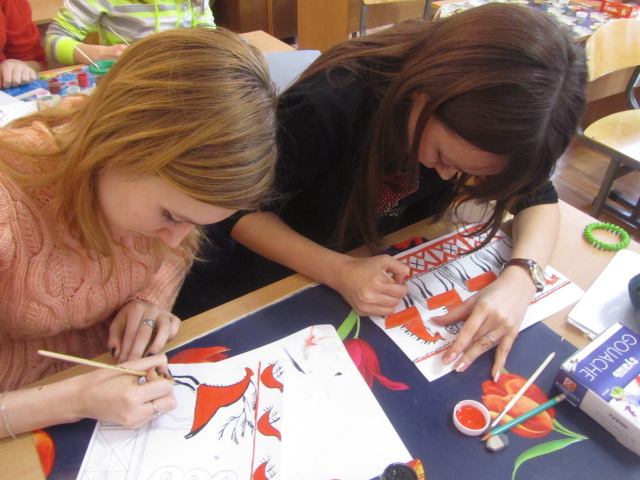 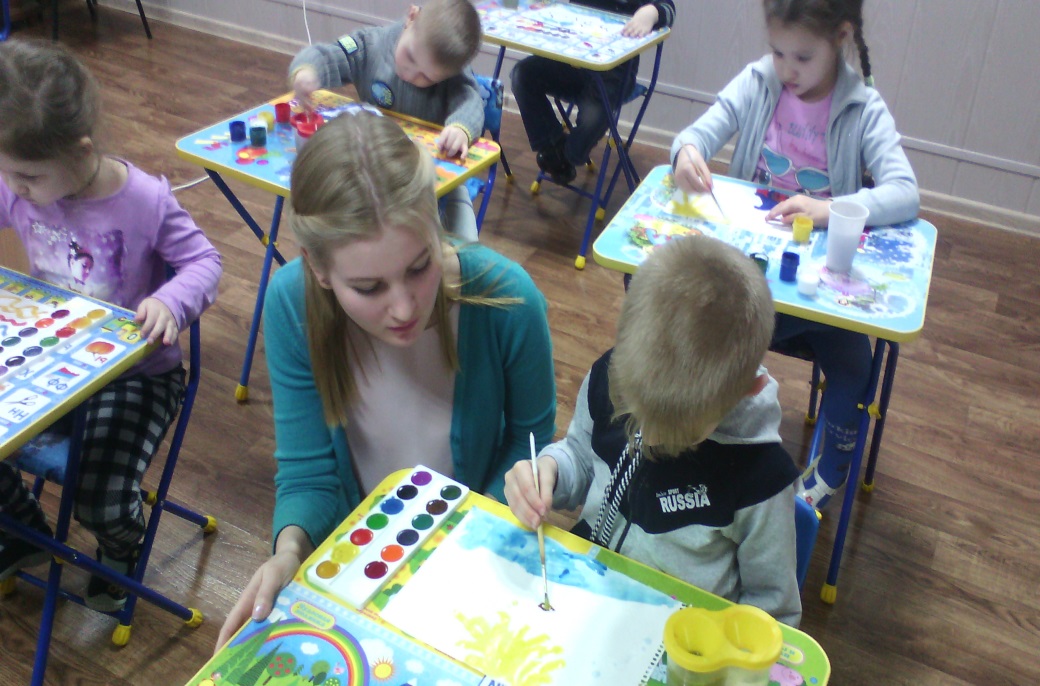 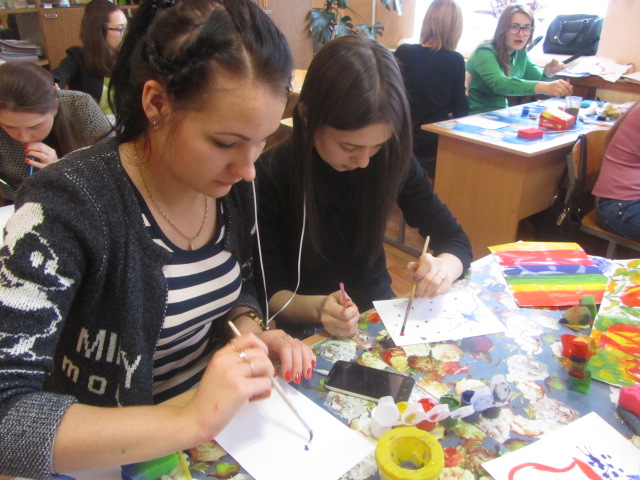 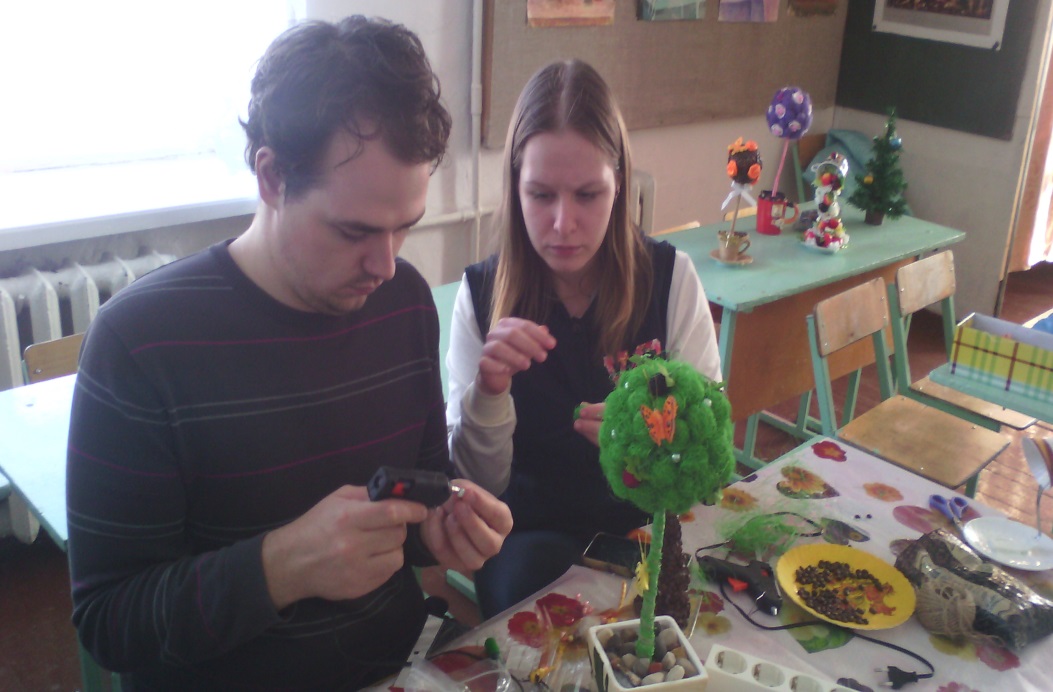 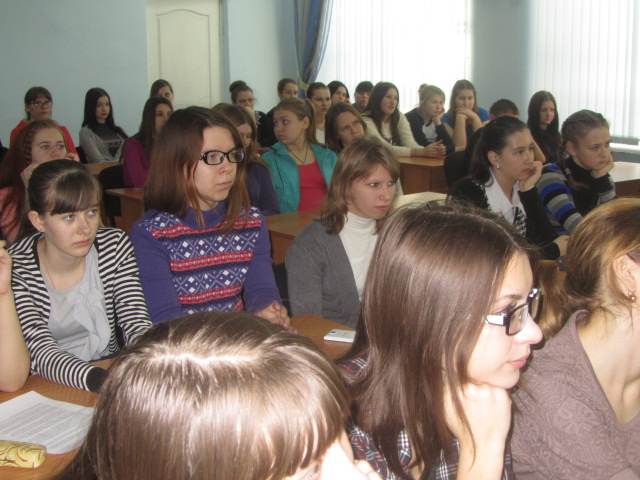 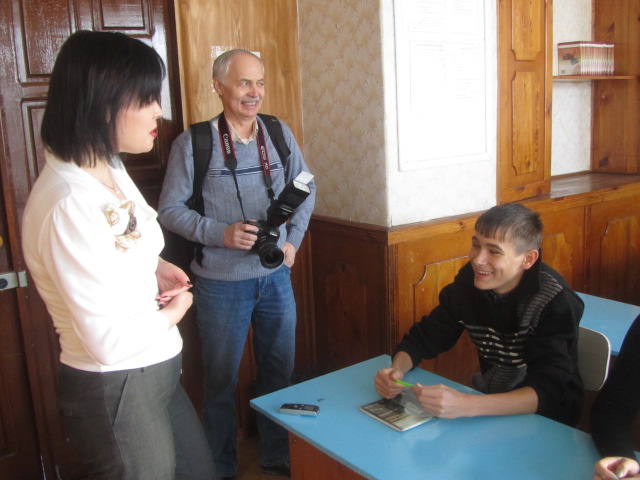 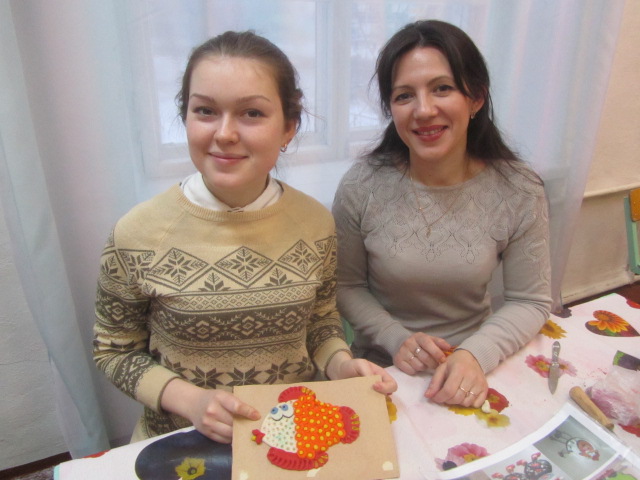 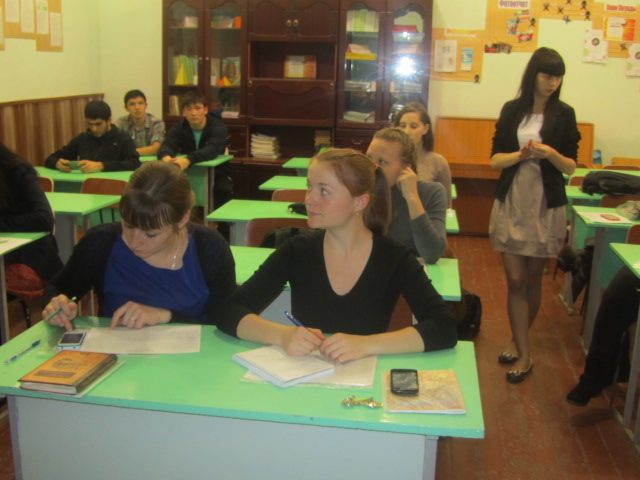 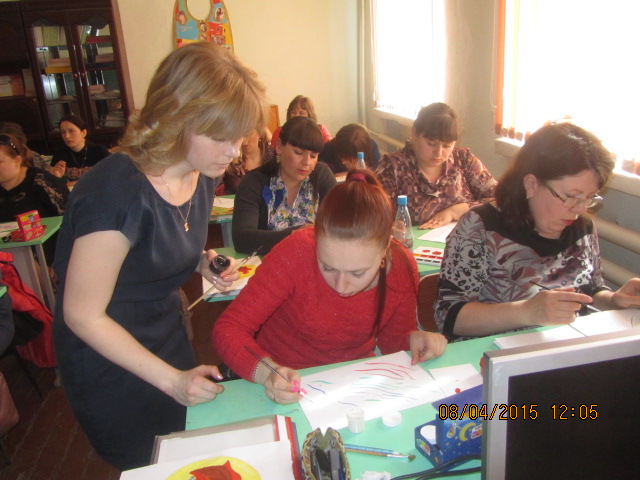 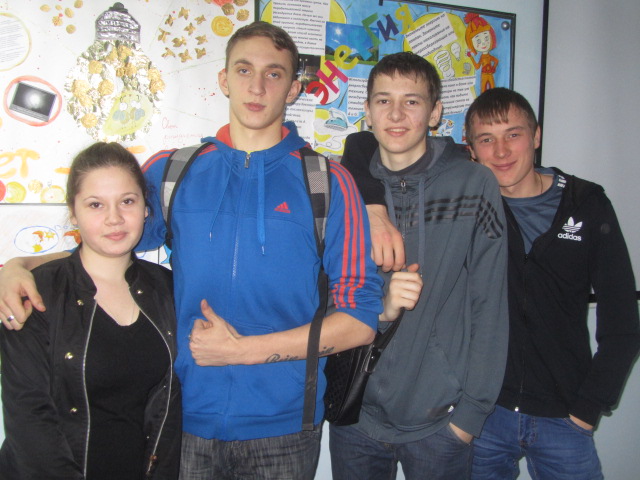 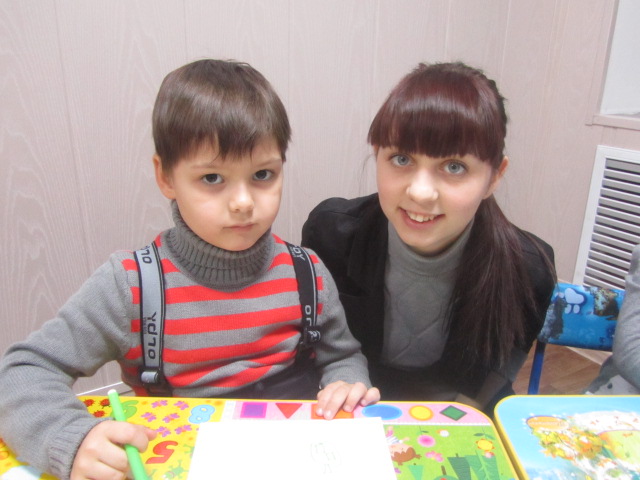 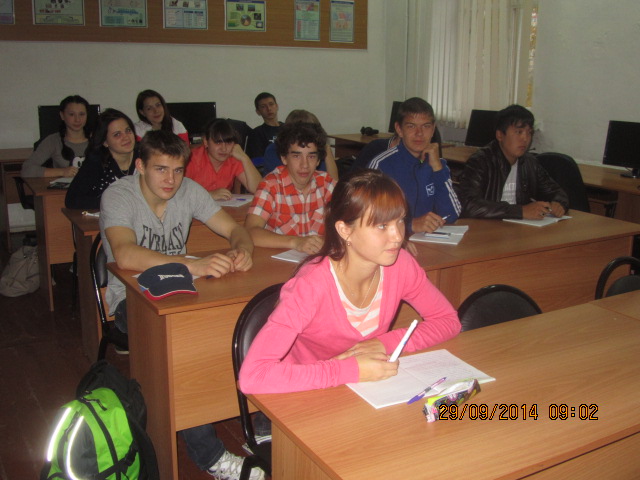 Рейтинг учебных групп за 2 семестр
1 место – группа № 12
2 место – выпускная группа № 41
3 место – группа  № 22